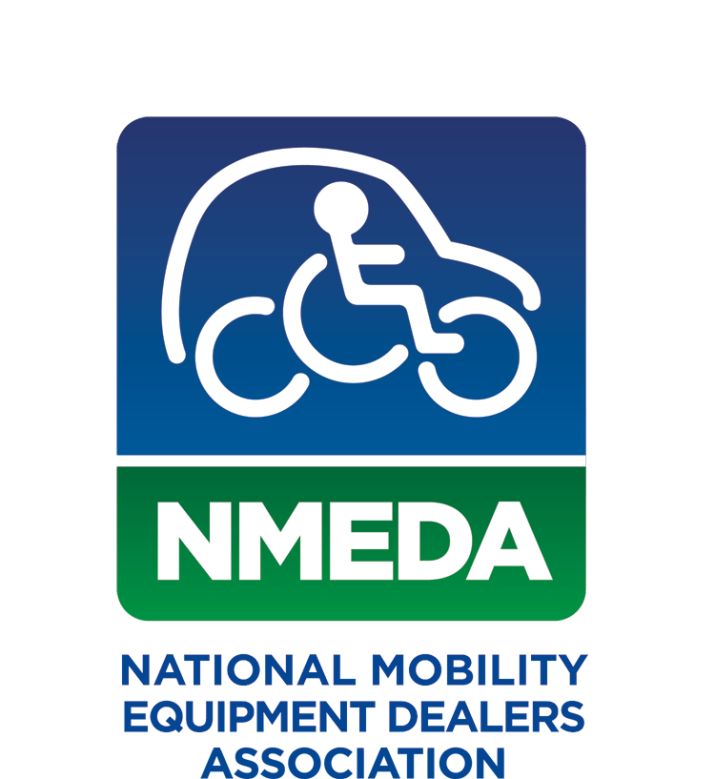 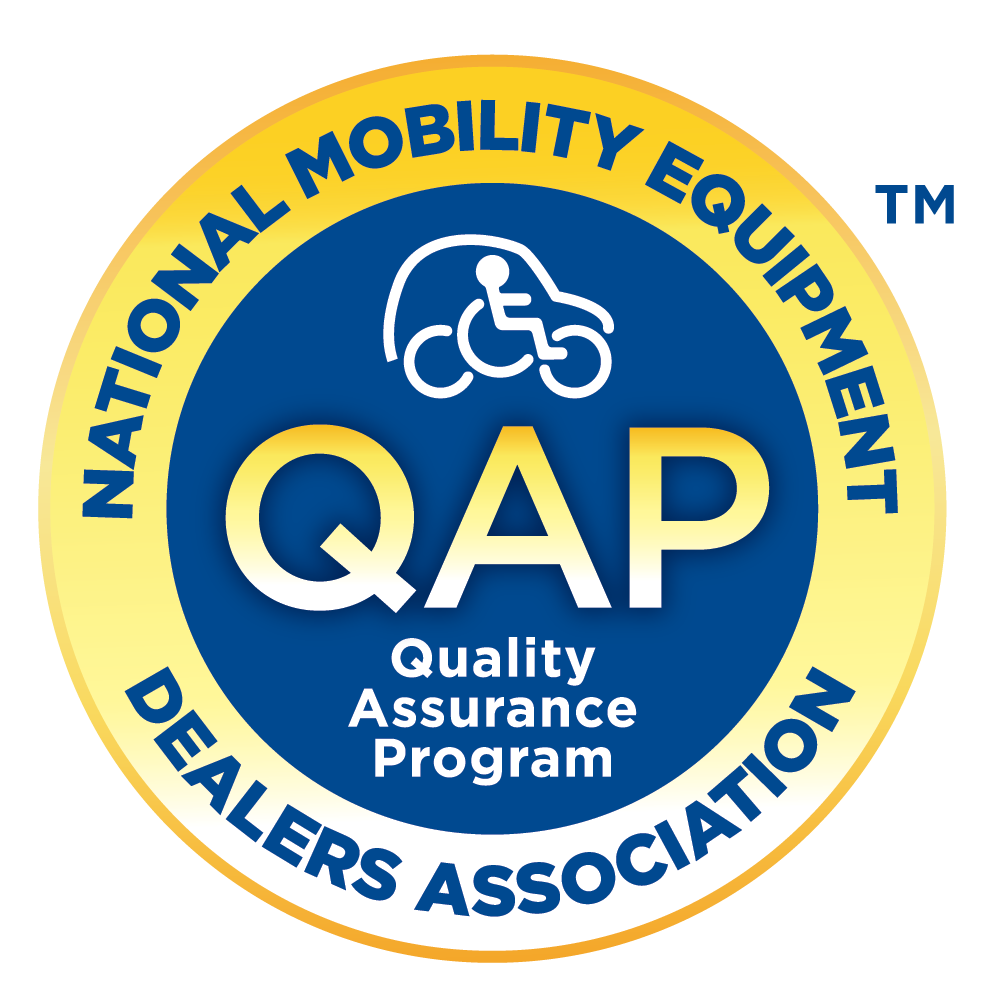 Amy Schoppman
Director of Government Relations, NMEDA

David Goch
General Counsel, NMEDA
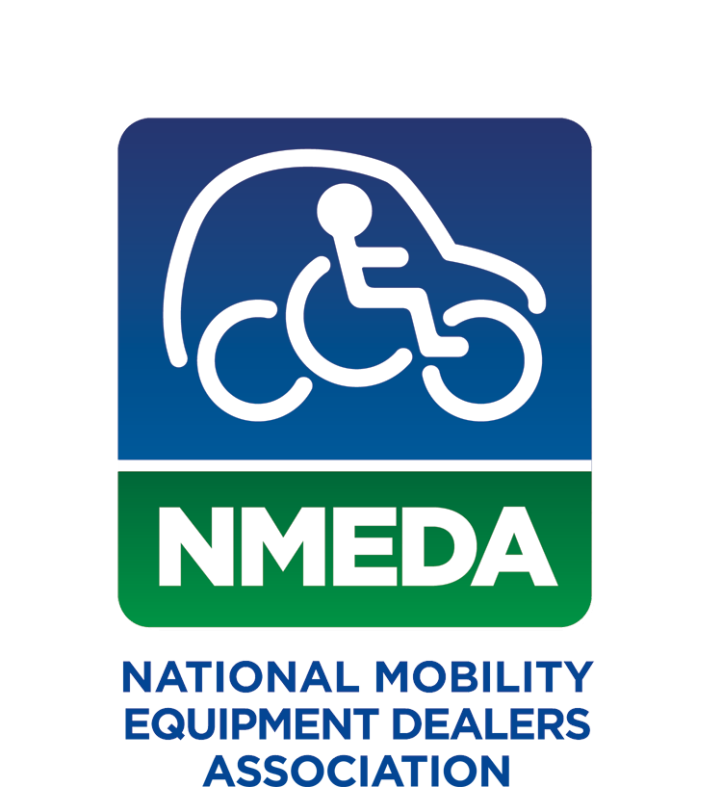 What is NMEDA?
NMEDA members include:
Automobile Manufacturers
Conversion Companies
Automotive Mobility Equipment Manufacturers
Automotive Mobility Equipment Dealers
Healthcare Professionals
on the web @ www.nmeda.org
Original Equipment Manufacturers (OEMs)
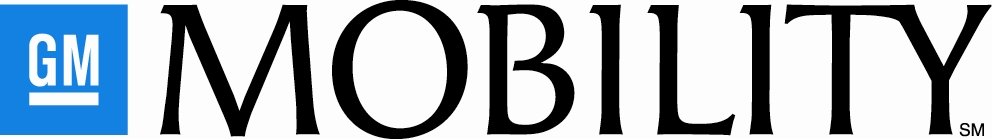 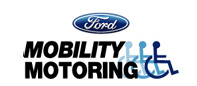 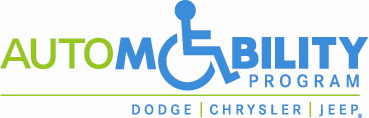 Vehicle Conversion Companies
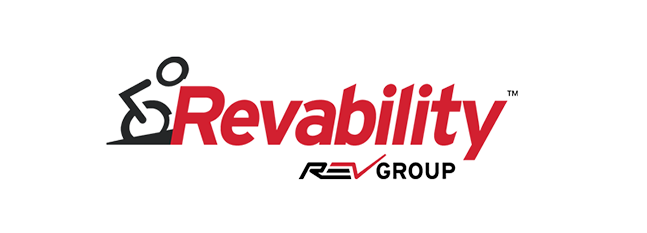 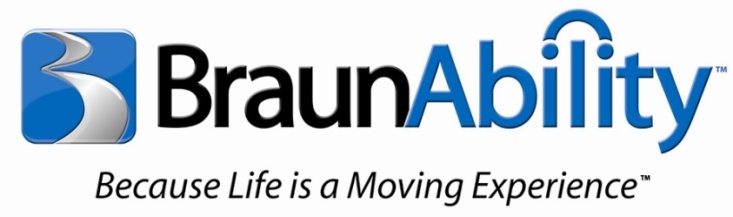 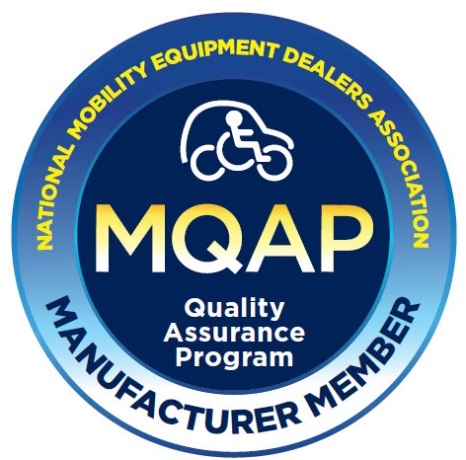 CRASH TESTS VERIFIED
NHTSA FMVSS
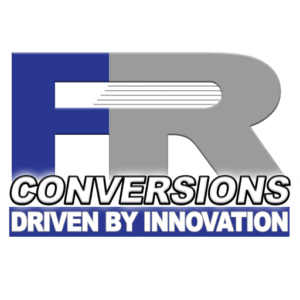 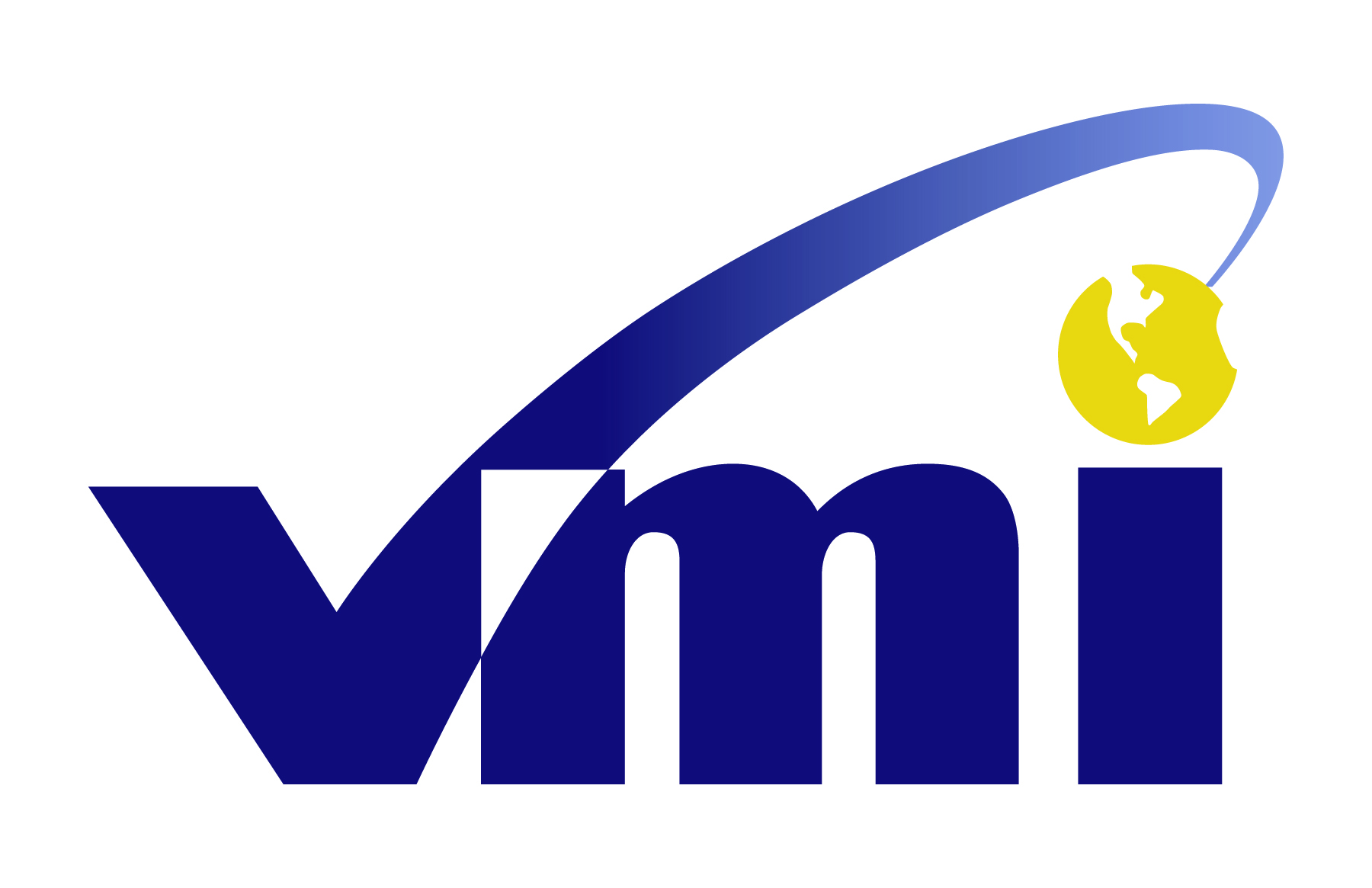 Automotive Mobility Equipment Manufacturers
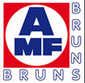 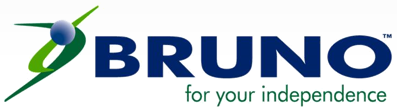 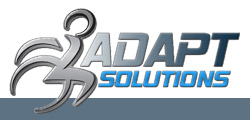 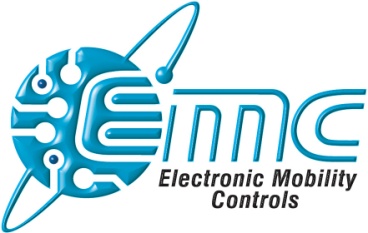 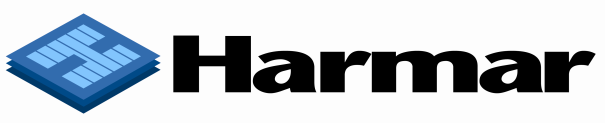 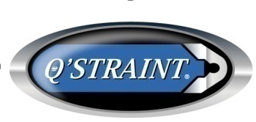 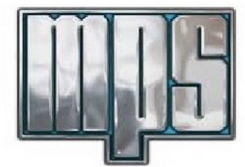 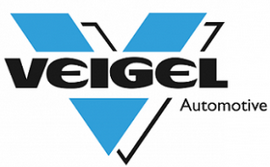 Specialty Seating Systems
Scooter/Wheelchair Lifts
Low Effort Steering/Braking
Mechanical Driving Controls
Electronic Driving Controls
Docking Devices
Securement Systems
Ramps
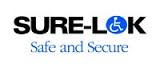 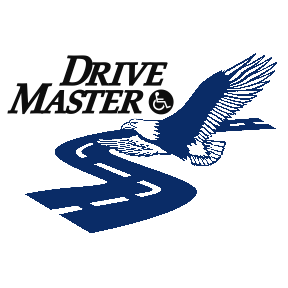 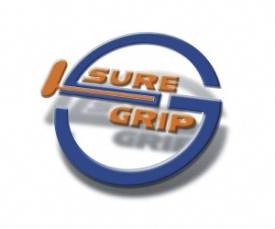 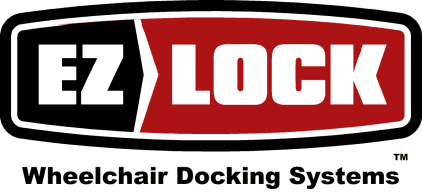 Healthcare Professionals
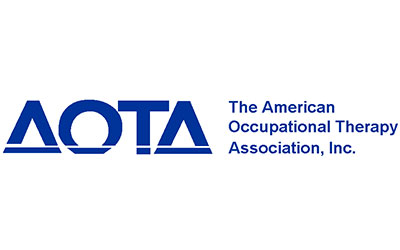 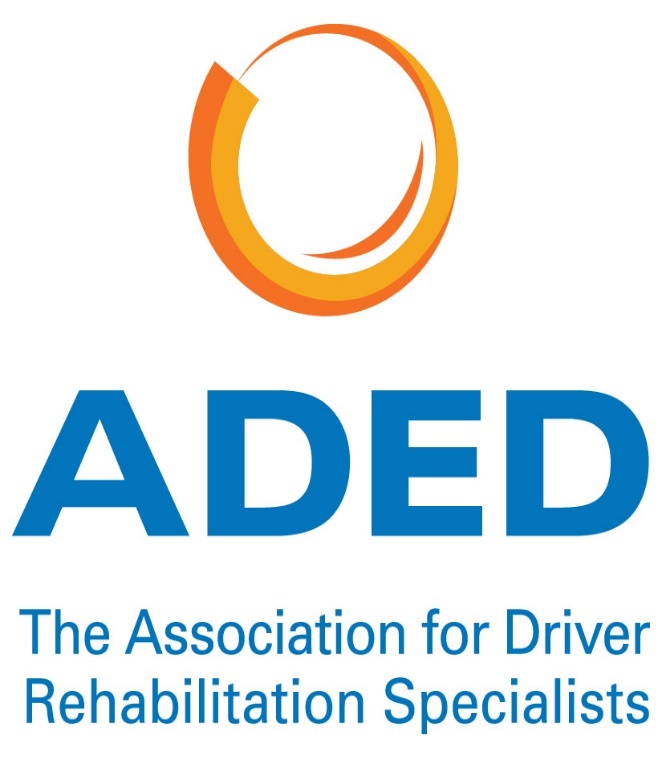 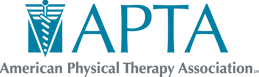 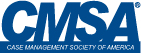 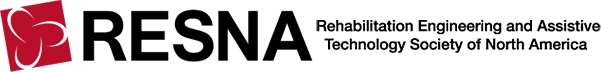 Automotive Mobility Equipment Dealers
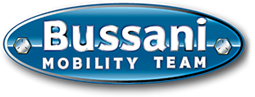 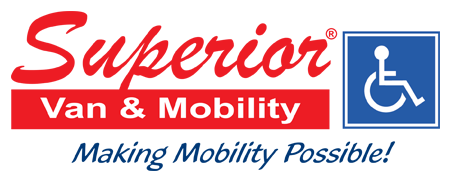 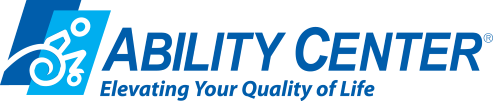 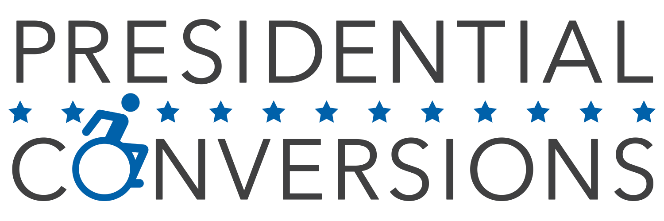 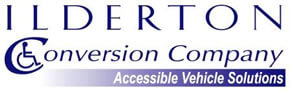 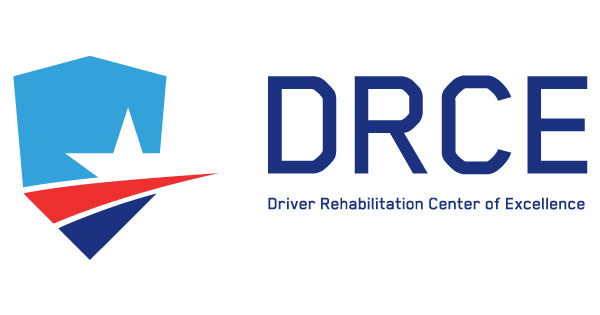 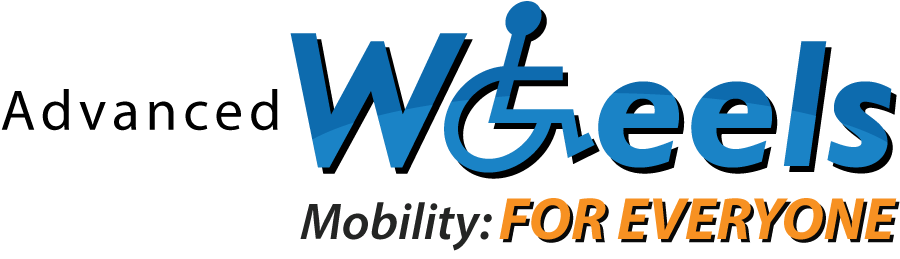 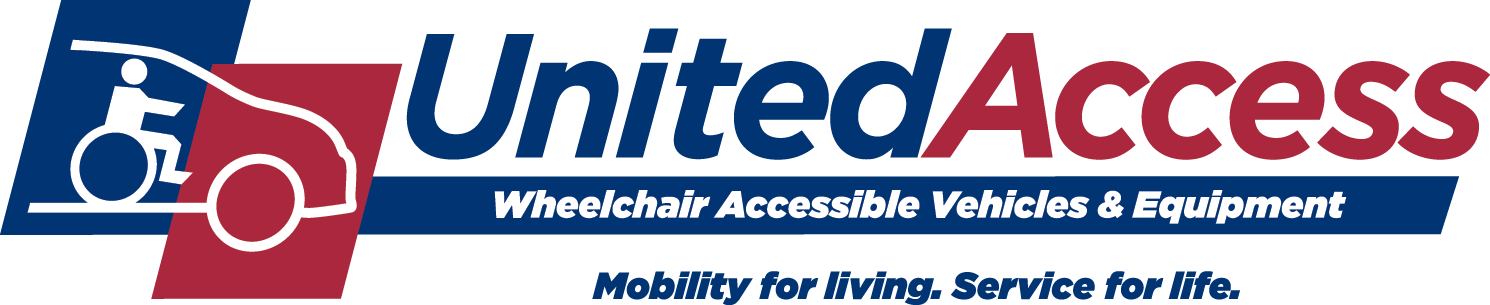 QAP™ (Quality Assurance Program)
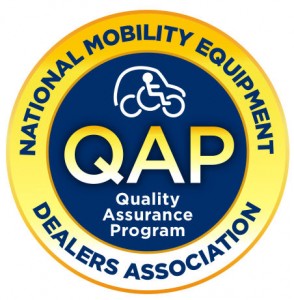 NMEDA’s Quality Assurance Program (QAP) is the only nationally-recognized accreditation program for the adaptive mobility equipment industry.
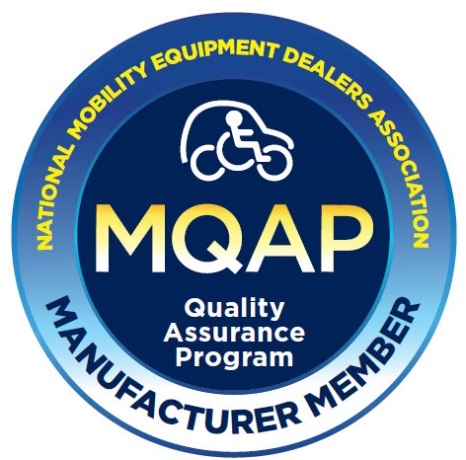 NMEDA member compliance with FMVSS is mandatory and NHTSA recommends that consumers contact NMEDA to locate a qualified dealer.
Vehicle Conversion Process
Vehicle Conversion Process
Aftermarket Modifications - RECAP
Lowered Floor
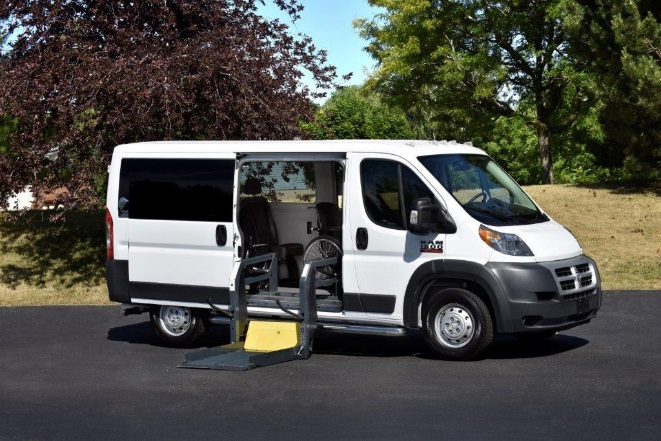 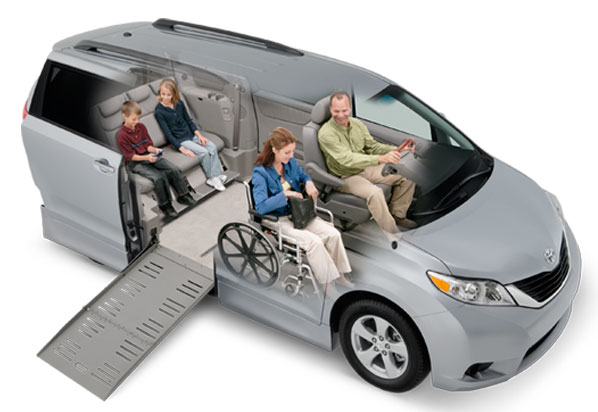 Aftermarket Modifications - RECAP
Ramps
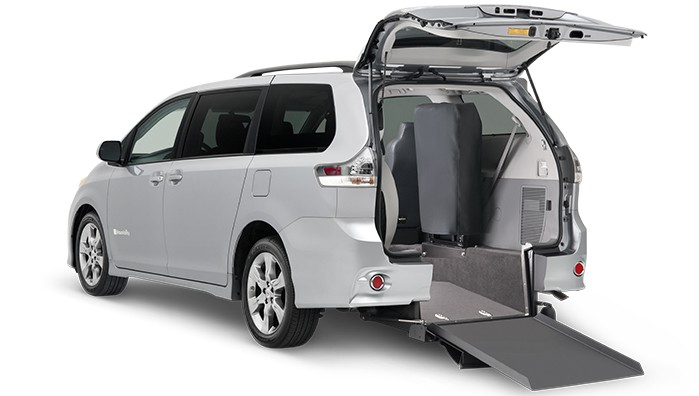 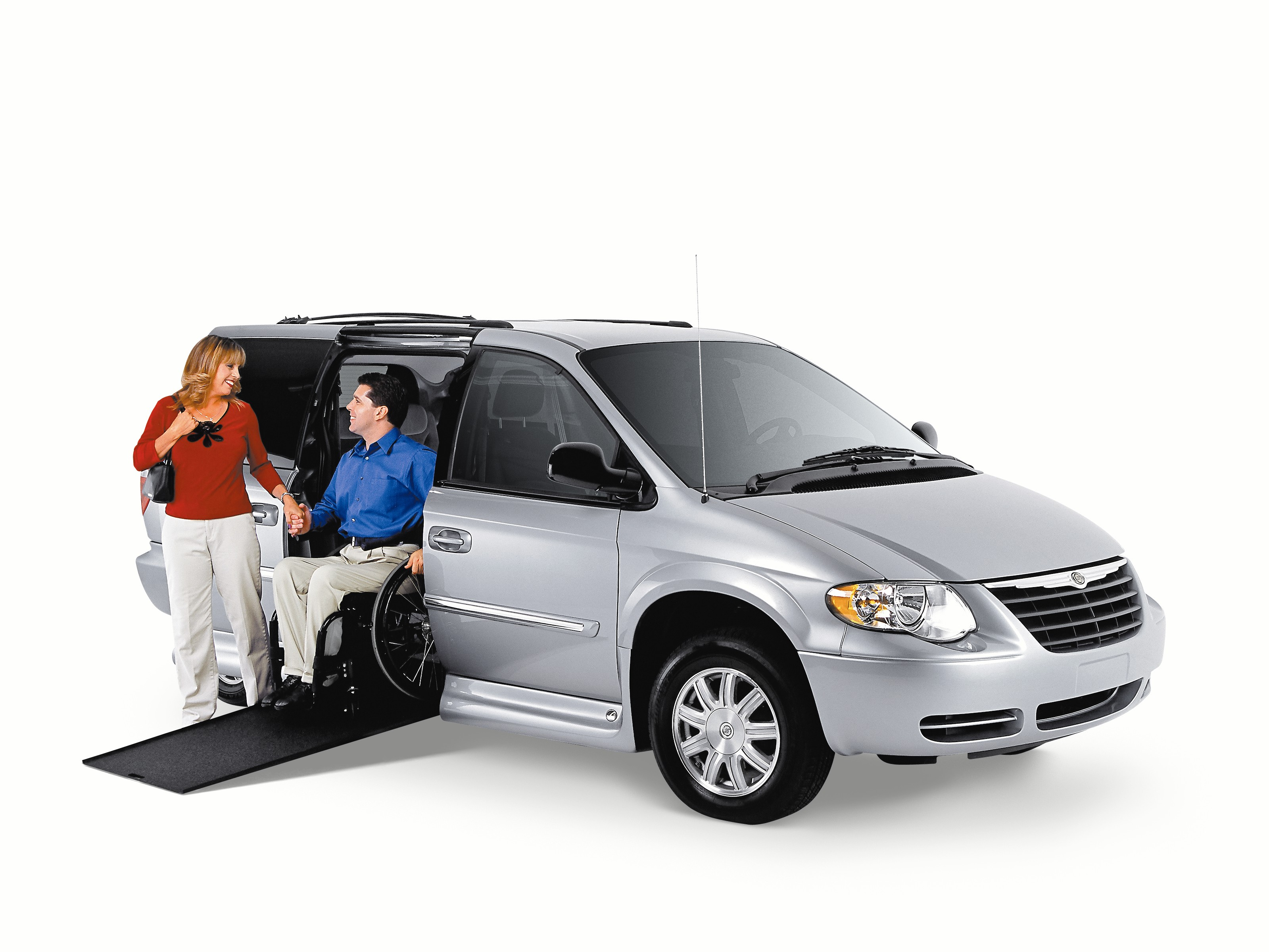 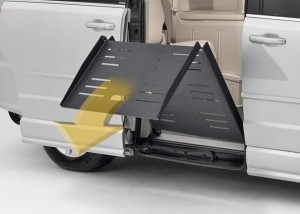 Aftermarket Modifications - RECAP
Kneeling System
Aftermarket Modifications - RECAP
Suspension, Electrical System, Fuel Tank
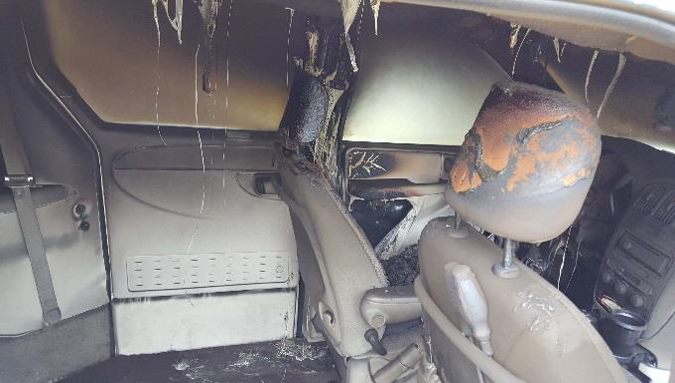 Aftermarket Modifications - RECAP
Wheelchair Securement Systems
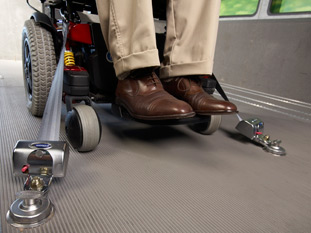 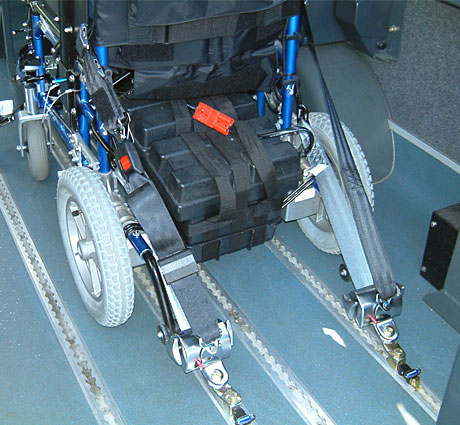 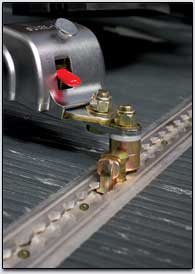 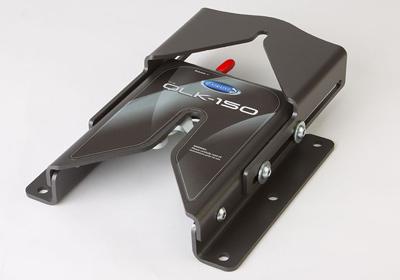 F4-point
L-track
Docking Base
Retractable Tie-down
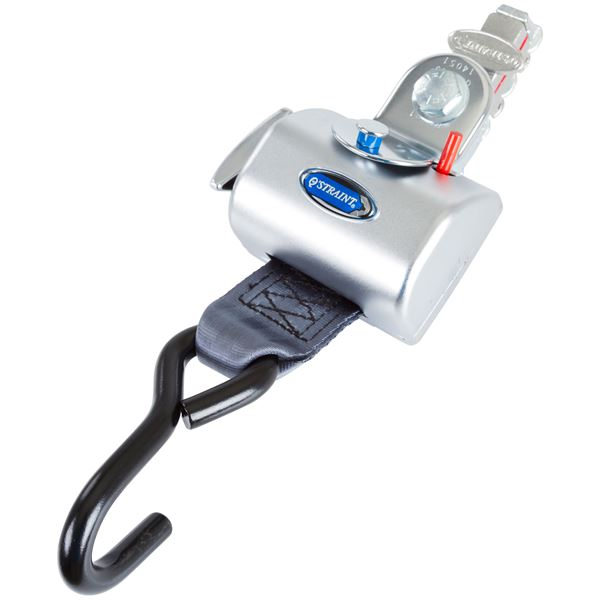 Aftermarket Modifications - RECAP
Interior Touches
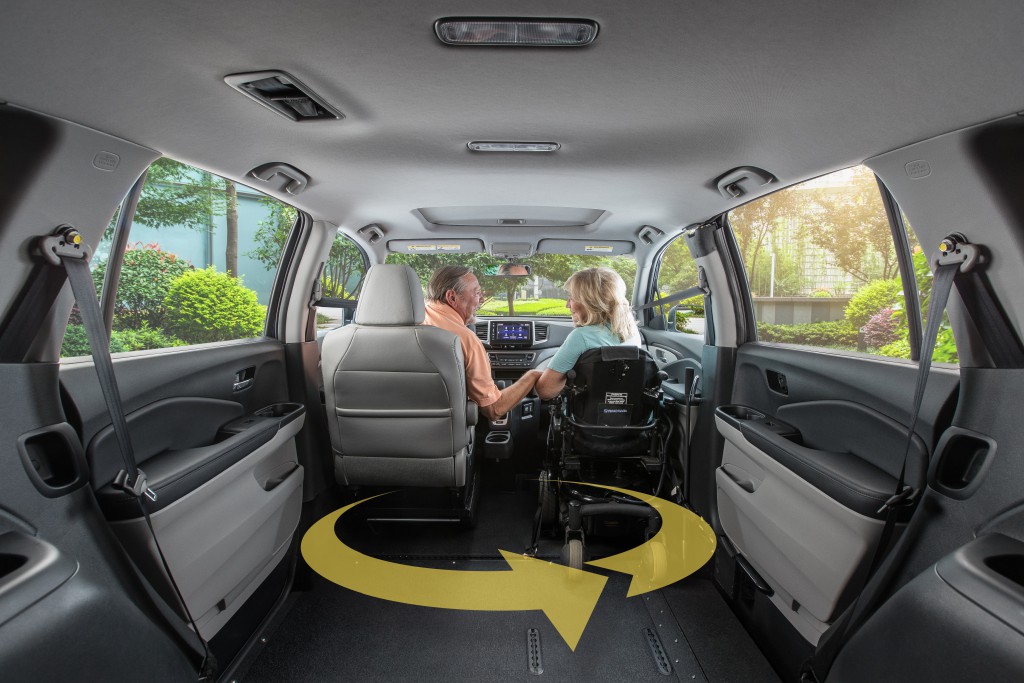 Aftermarket Modifications - RECAP
Lifts and Hoists
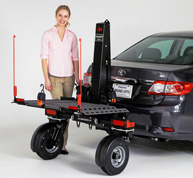 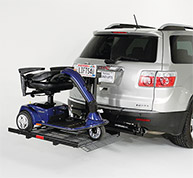 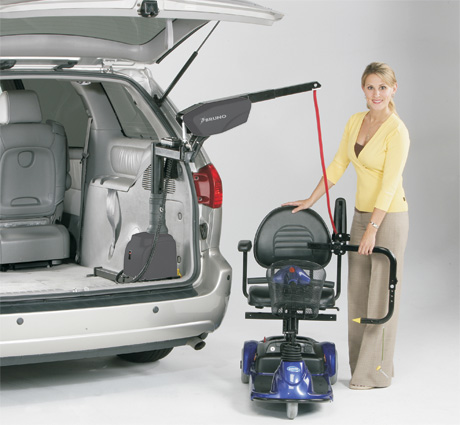 Outside Lift for Sedans
Outside Hitch Lift
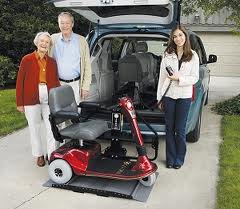 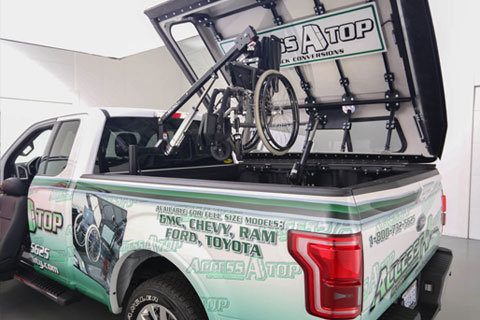 Hoist
Pickup Truck Hoist
Outside Wheelchair Lifts
FMVSS Make Inoperative Exemptions
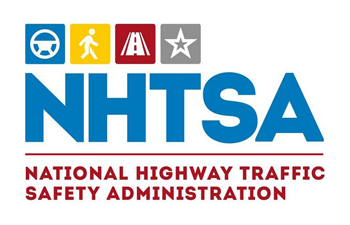 Aftermarket/OEM Relationships
Authorized Converter Agreements

OEM provides support, knowledge, product

Conversion Company provides quality assurance, liability protection, brand protection
Opportunities/Challenges
AV Technology (Precision, Security, Acceptance)

Infrastructure

Electric Vehicles

Hands-Free Accessibility

SAFETY
Questions?
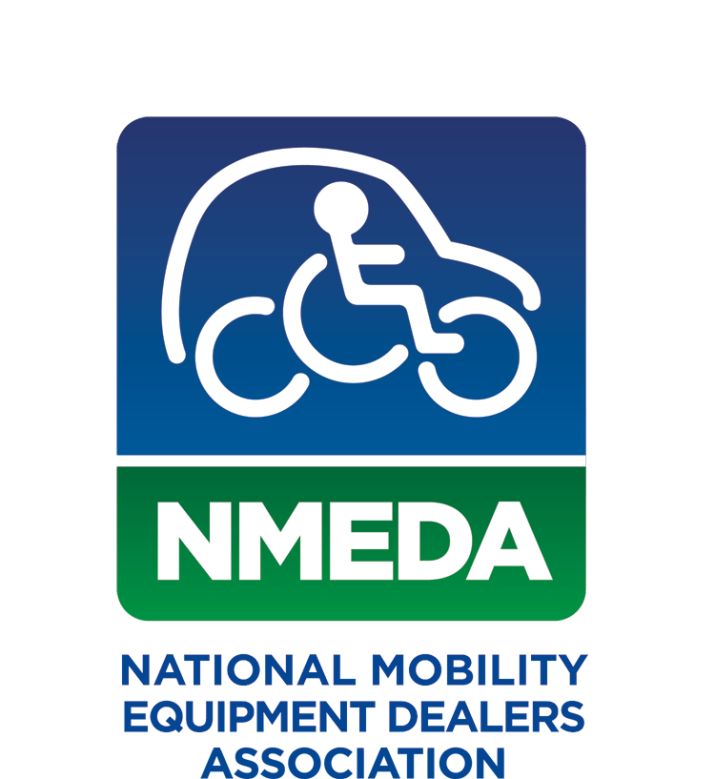 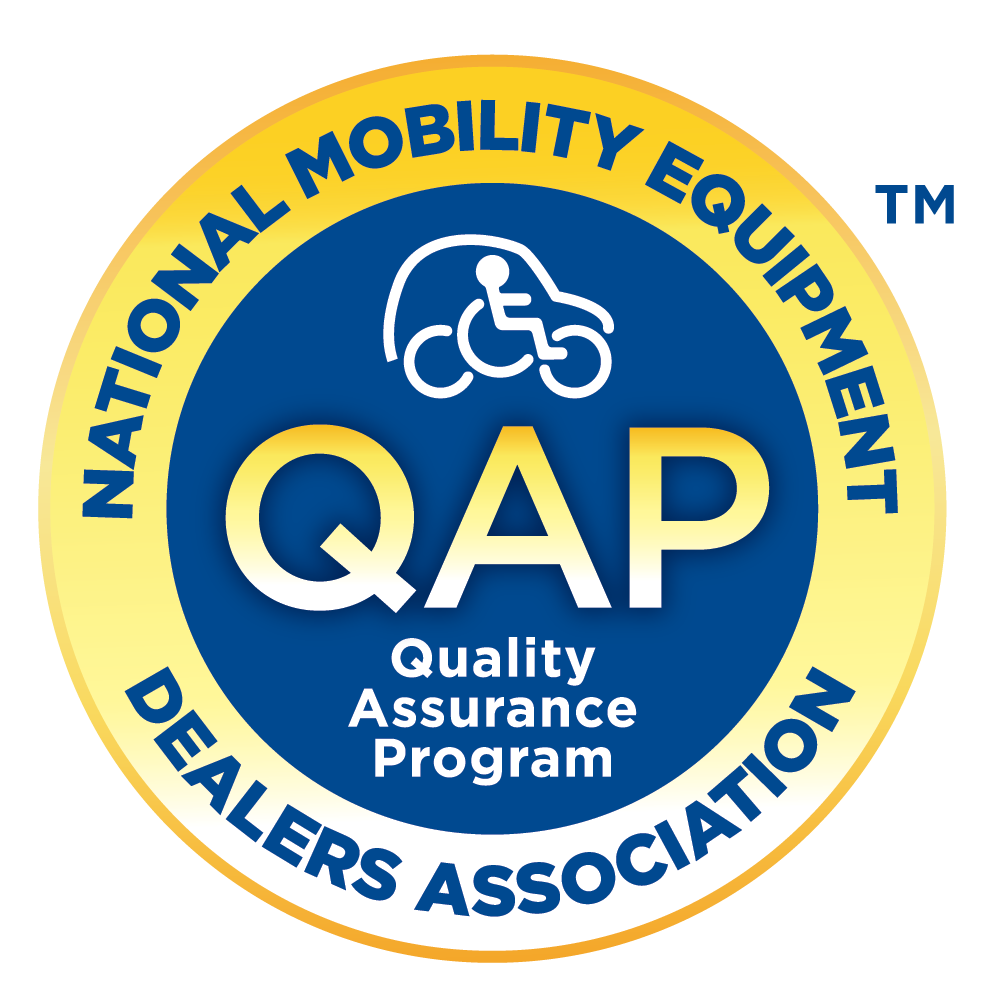 Amy Schoppman
Amy.Schoppman@nmeda.org

David Goch
dgoch@wc-b.com